『融客月报』
——私募股权投资市场（2020年7月）
                                     ——二级市场（2020年7月）
『融客月报』
—— 二级市场（2020年7月）
宏观
货币政策略有收紧，中美冲突加剧
市场
A股行情震荡上行，市场情绪偏乐观
展望
国内国际双循环，利好防御型板块
CPI、PPI
7月CPI同比上涨2.7%，
较上月上涨0.6%。

7月PPI同比下降2.4%，
较上月上升0.4%。
CPI方面，从同比看，CPI上升2.7%，连续两个月回升。从分项看，7月，鲜菜和畜肉类价格涨幅明显，环比分别上涨6.3%和7.4%。
PPI方面，从同比看，PPI下降2.4%，将上月有所回升，上升0.4%。从分项看，7月，采掘工业环比增长3.1%，原材料环比增长0.9%，食品类环比增长0.6%。
整体上，PPI和CPI都呈现企稳回升迹象，表明二季度后的复工复产对刺激经济回暖起到重要作用。但PPI同比依然呈现下降趋势，全球经济萧条供给过剩，使原材料采掘工业等价格普跌，预计三季度后国内PPI可以扭负为正。
PMI
7月制造业PMI为51.1%，
较上月上升0.2%。

财新中国PMI为52.8%，
较上月上升1.6%。
7月份，我国制造业PMI已连续5个月高于50，财新中国PMI连续3个月高于50，整体经济已经从疫情阴霾下走出。财新PMI为52.8，创下近12个月最高，下半年经济有望呈现强势增长，弥补上半年的损失。
央行公开市场操作
7月，央行累计净回笼资金6677亿元。
市场概况
上证综指
10.90%
深证成指
13.72%
中小板指
13.38%
创业板指
14.65%
科创50
7月，国内新冠肺炎疫情存在局部爆发，但并未对市场交易热情造成实质性影响，中美局势恶化一定程度上引发了市场的恐慌，整体上资金依然呈现正流入态势。
4.50%
沪深市值统计
沪市市值46.27万亿
深市市值32.00万亿
较7月底     13.05%
7月，A股总市值近78.27万亿
上证50股指期货
[Speaker Notes: 上证50期货价格变化不及指数变化，价格发现能力一般。以后换成富时罗素A50，更受市场认可具备价格发现功能]
全市场解禁规模
全年市场解禁市值45316.81亿元，7月市场解禁市值8100.05亿元，
大宗交易统计及折价率
7月大宗市场平均折价率6.02%
较上月上升0.34%
7月大宗市场总成交额867.93亿元
较上月增长
246.11亿元
[Speaker Notes: 从大宗交易统计可以看出市场参与情绪保持高涨，大宗交易成交额较上月激增246.11亿元，平均折价率较上月上升0.34%，尽管折价率突破6%，市场依然火热]
融资融券余额
7月，沪深两融余额14268.62亿元
较上月新增2630.94亿元
整体平稳上行
[Speaker Notes: 从月初到月末，两融]
商品期货合约概览
此处选出7月成交量前10的商品期货合约。上月美国多项经济指标公布，经济呈现疲软态势，带动国际油价下跌，燃油、PTA、甲醇等能化商品整体下跌。贵金属板块整体继续上扬，呈现牛市特征，但是月末出现高位跳水，终止沪银8连阳。马来西亚棕榈油产量提升，带动棕榈油板块走强，豆粕接应上涨，但是考虑到全球经济疲软，生物柴油的上涨不可持续。
本月沪深两市市值前十
本月涨幅居前个股(去除发行不足一年新股)
受益于免税概念，海汽集团被游资抱团炒作，月涨幅249.99%；PVC糊树脂涨价带动沈阳化工暴涨，业绩预亏也不改连板走势。
上月涨幅居前个股的本月表现
6月份上涨居前的公司，7月份大多呈现涨幅缩窄或回落的情况，西藏药业、康华生物属于疫苗概念板块，7月份依然受到资金追捧。
本月跌幅居前个股(去除发行不足一年新股)
跌幅前十均为ST及待退市个股。
7月热门公司解读——光启技术
光启技术主要业务为：尖端装备超材料方案提供和产品生产；超材料智能结构及尖端装备产业化项目的实施、研制；各类汽车座椅功能件、安全件及其关键零部件研发、生产和销售。该公司是国内最早实现超材料技术在军工领域应用的企业之一，具有较强的技术领先优势。
中美冲突加剧的大背景下，军工板块整体升温，资金推动公司市值高速增长，本月公司市值增长172.14%。基本面上，7月份披露半年报预告，归母净利润正增长30%-50%；顺德基地顺利建成，12月份开始投产；8月初又披露银星基地扩产完成，产能大幅提升。多重利好刺激下，游资抢筹光启技术，尽管深交所已发出问询函，对往期年报和股东套现减持产生质疑，但尚未对公司股价波动引起明显影响，公司的回复较为及时，不存在违法违规行为。
股权质押比例前十
单位：%
第一大股东累计质押数占持股比例变化
第一大股东股权质押变化上升超过50%的有13家，股权质押下降超过50%的有16家。京基集团为阳光股份第一大股东，高比例质押股份的主要原因系用于置换收购阳光新业地产股份有限公司29.12%股权交易价款中超过自有资金投入的部分，目前尚无平仓风险。吴海宙为天晟新材第一大股东，高比例质押股份用于缓解个人资金压力，目前已全部解除质押。
主要券商月评
预计8月市场依然处于向上有中美矛盾制约，向下有基本面和宏观流动性支撑的均衡状态中。期间市场受到的任何冲击，都是入场并布局下一轮上涨的宝贵时机。配置建议：中报季具有高确定性溢价的消费、医药龙头；美元走弱和疫情影响下，有涨价预期的部分有色金属。
6月观点：看多 7月观点：看多 8月观点：谨慎看多
持续看好财报季绩优公司及高景气赛道龙头公司投资机会，对于在线消费和5G相关主线推荐不变；游戏行业ChinaJoy周末召开，三季度新上线游戏表现是重要因素；电影院陆续恢复开放，影院复工首周票房过亿，持续关注行业修复力度；军工在国内大循环的基调下，有望投资机会长期化。 配置建议：在线消费（游戏、在线券商、视频、电商）；影院相关概念；5G；军工。
6月观点：中性 7月观点：谨慎看多 8月观点：看多
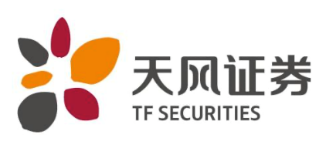 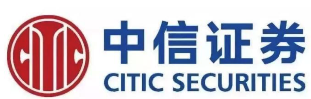 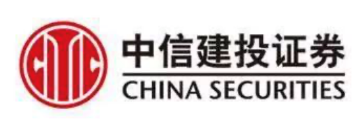 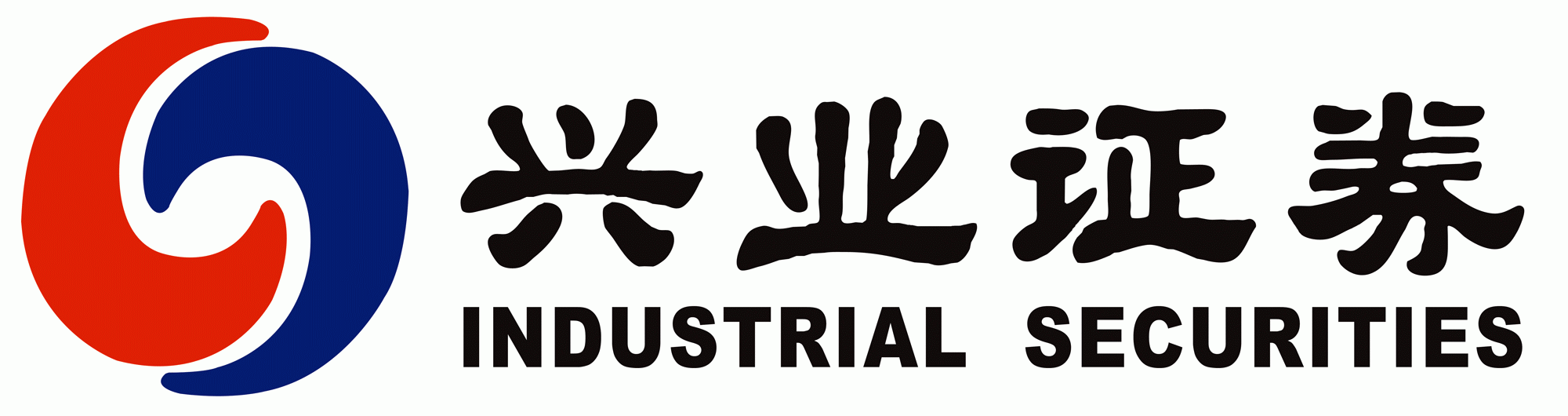 美元持续走弱，资金有望流入新兴市场，新兴市场股市相对发达国家股市表现更优。对于货币政策后期走向，整体依然是宽松的基调。中美摩擦超预期，国内循环意义重大，低估值高股息板块具备一定风险抵御能力。配置建议：上半年光伏装机量同比小幅正增长，光伏市场下半年有望恢复性增长；公募基金继续加仓电子、医药。
6月观点：谨慎看多 7月观点：谨慎看多 8月观点：谨慎看多
政治局会议定调下半年政策，持久战，内循环，保持定力，聚焦长期。货币、财政政策符合预期，强调更加精准、有效地解决市场流动性问题。上半年投资到恢复不及预期的制造业，下半年会倾向新兴产业为代表的的“新基建”。 配置建议：“锻长板”：周期制造中的核心资产，有色、化工、机械等；“补短板”：医药、消费电子、新能源、半导体、工业互联网、信创等。
6月观点：谨慎看多 7月观点：中性 8月观点：中性
展望
7月以来，中报持续披露，但受到中美矛盾的进一步激化，市场避险情绪加重，出现大量优质标的业绩没有被兑现的低估值情况，随着市场氛围缓和，可以逢低布局业绩增长确定性较强的标的公司。
本月末中央政治局会议首次提出“国内大循环”“国内国际双循环”的纲领。未来上市企业可能会缩小海外业务敞口，转向国内业务升级，长期深耕国内市场的企业有望受益。我们推荐2条配置主线：1、随着国内复工复产基本结束，下半年“新基建”建设将如火如荼进行，可以关注相关板块标的；2、考虑到国际冲突加剧，防御型消费板块可以重点关注。
Pre-IPO财务顾问及财务投资
我们的财务顾问团队依托自身专业背景及资源整合优势，根据客户需要，站在客户的角度为客户的投融资、资本运作、资产及债务重组、财务管理、发展战略等活动提供的咨询、分析、方案设计等服务。包括的项目有：投资顾问、融资顾问、资本运作顾问、资产管理与债务管理顾问、企业战略咨询顾问、企业常年财务顾问等。

             我们的投资团队依托自身专业背景和独特判断，根据行业发展和市场趋势，对目标企业和目标项目，进行各种形式的专业投资。财务投资包括：股权投资、固定收益投资等。
Post-IPO财务顾问及财务投资
上市对于企业和股东仅是发展的一个里程碑，对接资本市场后，企业和股东需要适应更高的监管要求、更完善的公司治理、更复杂的资本运作。我们针对此类需求，整合了服务资源，将财务顾问和财务投资作为载体，致力为客户提供定制化的市值管理服务。
    我们的财务顾问团队依托自身专业背景及资源整合优势，根据上市公司及其股东的需要，提供投融资、资本运作、资产及债务重组、财务管理、发展战略等活动提供的咨询、分析、方案设计等服务。包括的服务有：上市公司再融资、股权激励、并购、股权融资、市值维护、战略投资等。
    我们的投资团队依托自身专业背景和独特判断，根据市值管理的各项需求，设计投资结构，进行各种形式的市值管理投资。包括：并购投资、再融资投资、战略投资、固定收益投资等。
联系我们
联系我们
    公司地址：上海市东湖路70号东湖宾馆3号楼3楼
    公司电话：8621-54668032-602
    公司电话：8621-54669508
    网址：http://www.rongke.com
融客市值管理RONGKECHINA
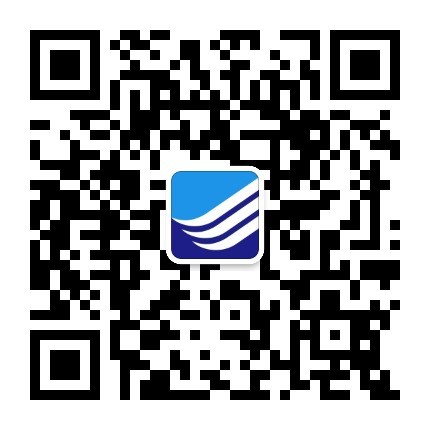 融客市值管理公众号
rongkechina